Informatika pro ekonomy IIINM / BPNIE  - BKNIE Přednáška č. 4 Tisky
Tisky – základní informace
Je potřeba si uvědomit, že při tisku je potřeba „sladit“ dvě složky na tisku se podílející:
vlastnosti dokumentu, který chceme tisknout;
vlastnosti výstupního zařízení – tiskárny.

Pokud je dokument připraven k tisku provede se standardní volba (podobně jako ve Wordu):
Soubor – Vytisknout
Rozdíly v nabídce zohledňují práci s objekty nacházejícími se v Excelu. Např. místo tisku stránek (Word) se nabízí tisk listů (Excel) atd.
Nabídka je následující:
2
Soubor – Vytisknout – podobně jako ve Wordu
Provedení tisku
Počet kopií tisku
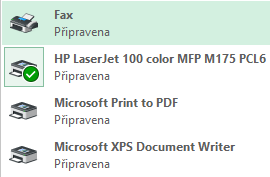 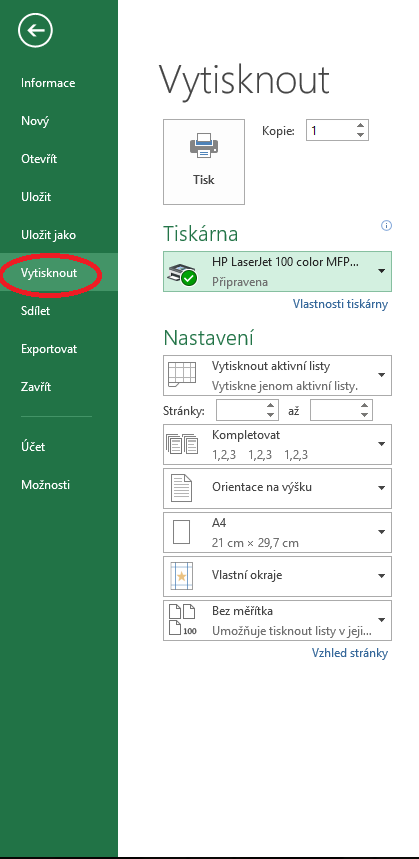 Fax
Náhled
Tiskárna
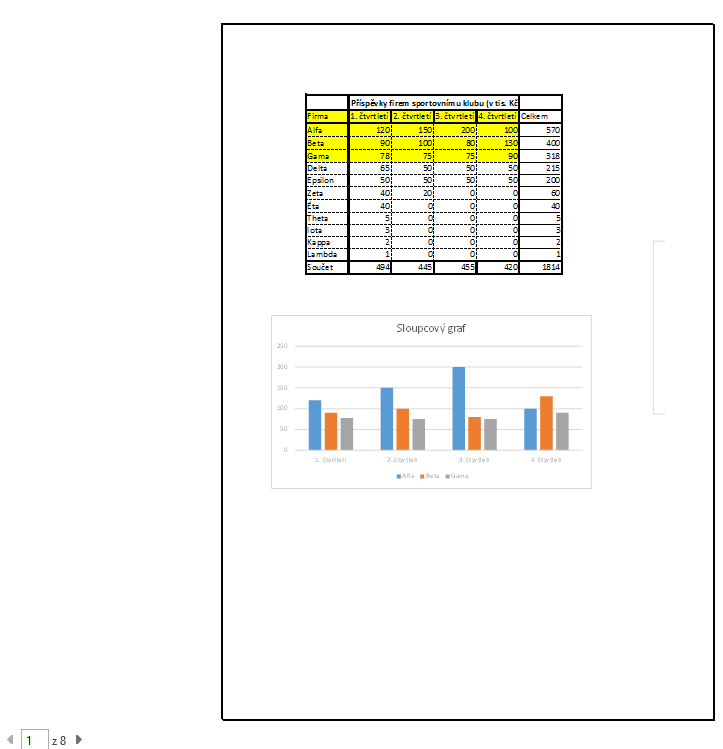 Soubor PDF
Výběr tiskárny
Soubor prohlížeče XPS
Nastavení vlastností tiskárny
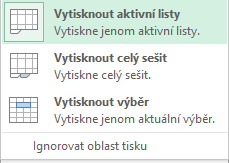 Aktivní list
Celý sešit
Nastavení rozsahu tisku ze souboru
Jen aktuální výběr
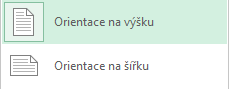 Pořadí tisku stránek při tisku více kopií
Tisk stránek ma výšku nebo na šířku
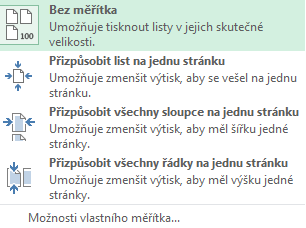 Velikost papíru
Stránka Náhledu
Nastavení odsazení od kraje papíru
3
Jiné nastavení úpravy tištěné stránky
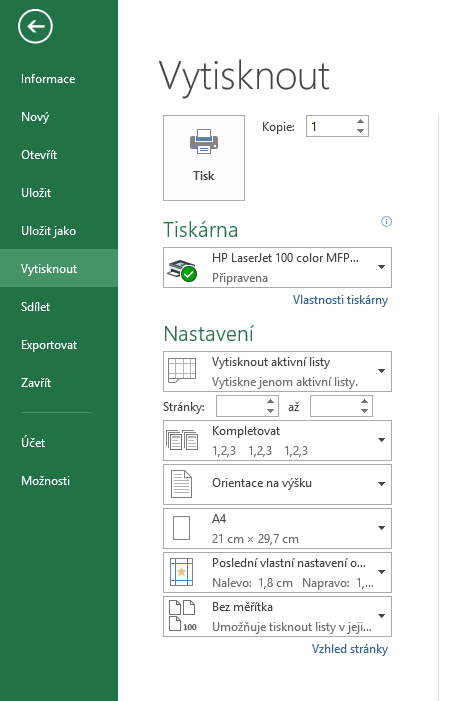 Vyberte odkaz –

V nabídce Soubor – Vytiskni

nebo

na kartě Rozložení stránky
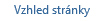 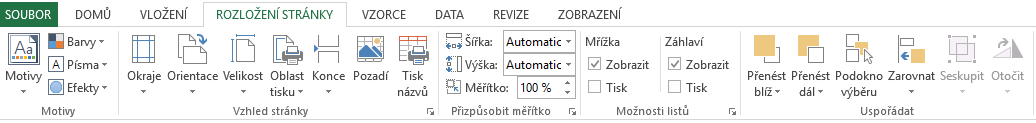 4
Jiné nastavení úpravy tištěné stránky
Vyberte odkaz -
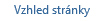 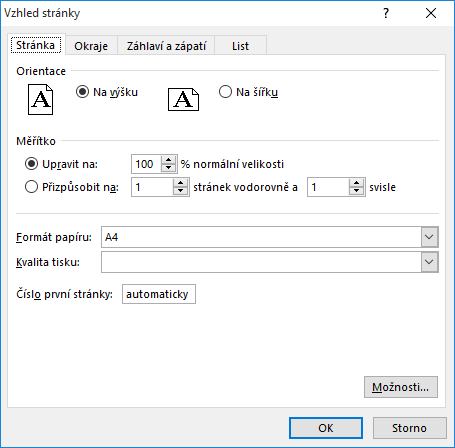 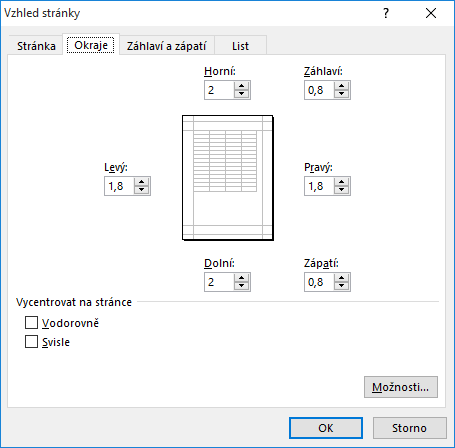 5
Jiné nastavení úpravy tištěné stránky
Vyberte odkaz -
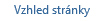 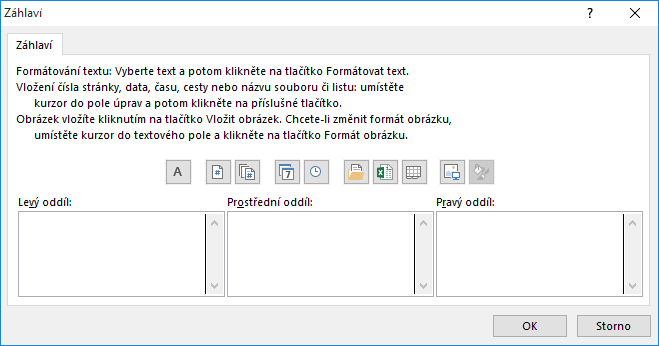 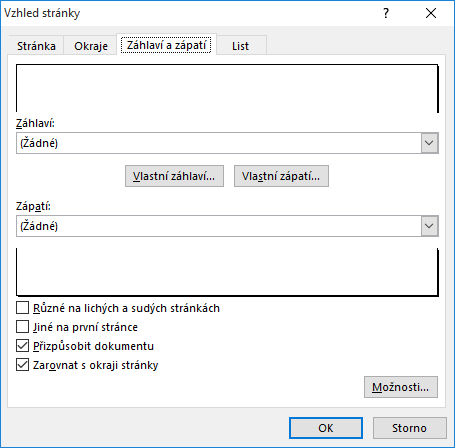 Totéž pro zápatí
6
Jiné nastavení úpravy tištěné stránky
Vyberte odkaz -
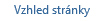 Vybrán List
Vybrán Graf
Oblast tisku, oddělovač středník
Opakovaný tisk záhlaví tabulky na každé nové tištěné straně
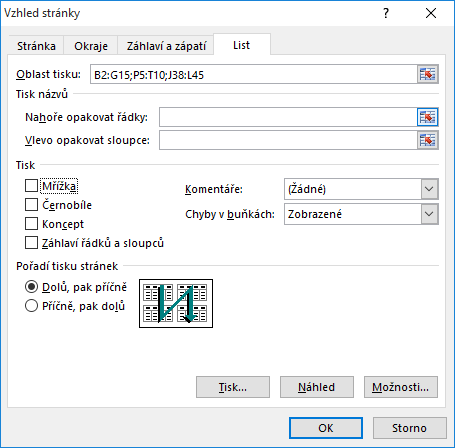 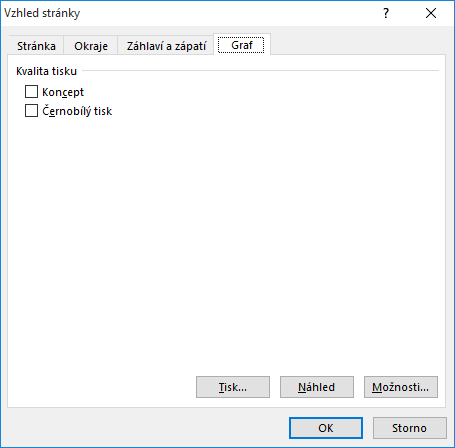 Vedle dat vybraných tabulek se tisknou názvy sloupců a řádků buněk
Výběr pořadí tištěných stránek
7
Čtvrté cvičení
Práce s tiskem a Využití funkcí



Pomocný soubor:
Pomocny_4.xlsx
8